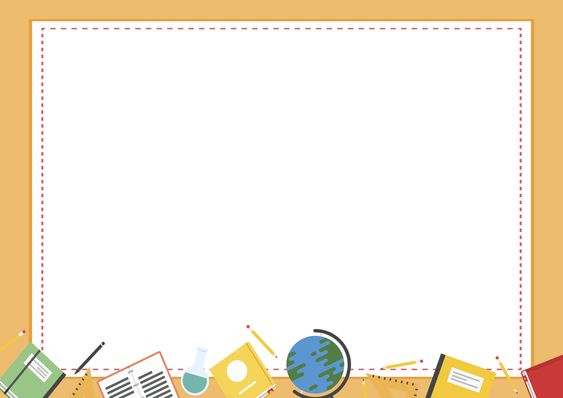 PENDEKATAN 
KOMUNIKATIF
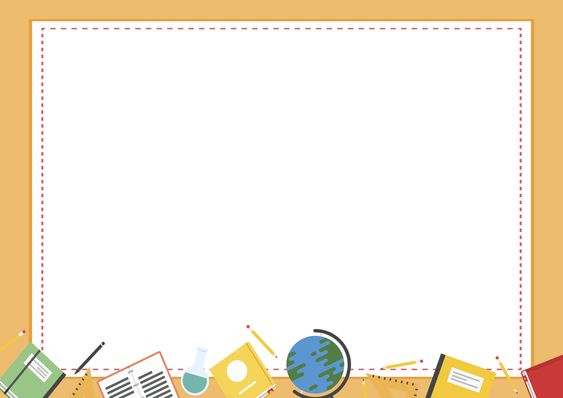 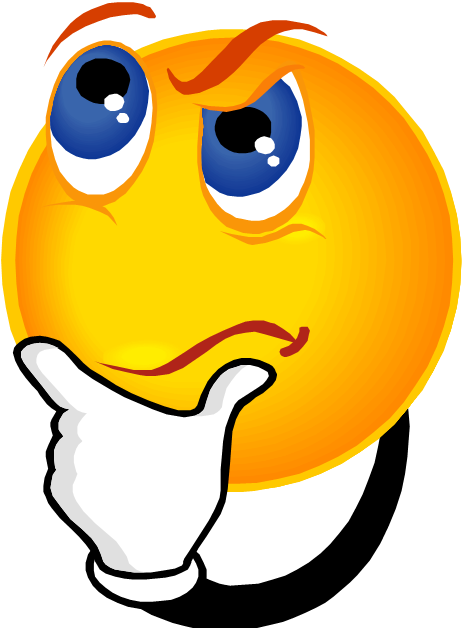 Apa itu Pendekatan Komunikatif??
Pendekatan komunikatif adalah suatu pendekatan dengan tujuan untuk membuat kompetensi komunikatif sebagai tujuan dari pembelajaran bahasa, juga mengembangkan prosedur-prosedur bagi pembelajaran empat keterampilan berbahasa (menyimak, membaca, berbicara, dan menulis), mengakui dan menghargai saling ketergantungan bahasa.
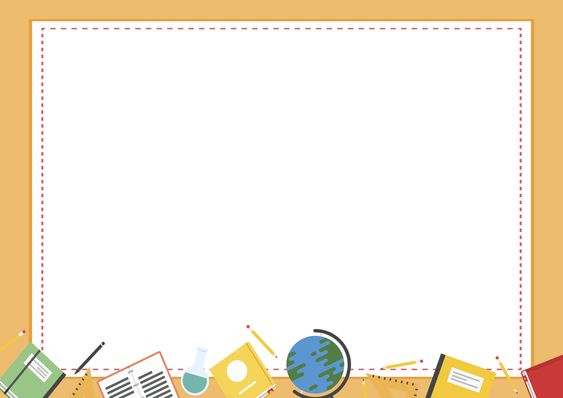 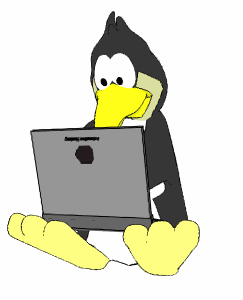 Prinsip Dasar Pendekatan Komunikatif
Materi terdiri dari bahasa sebagai alat komunikasi
Desain materi menekankan proses belajar-mengajar dan bukan pokok bahasan
Materi memberi dorongan kepada pelajar untuk berkomunikasi secara wajar
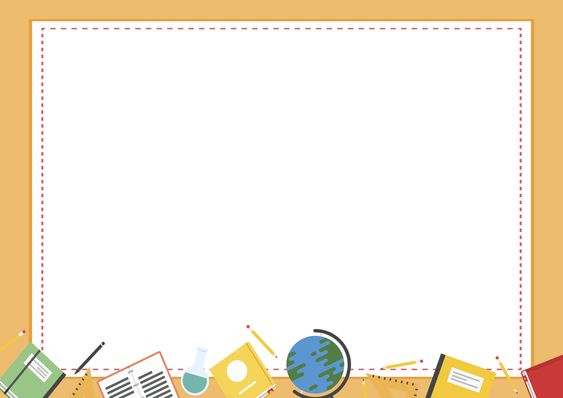 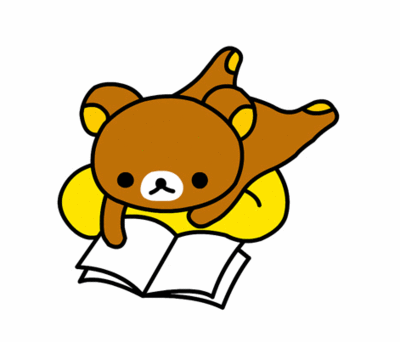 Ciri-ciri Pendekatan Komunikatif
Acuan berpijaknya adalah kebutuhan peserta didik dan fungsi bahasa;
Tujuan belajar bahasa agar peserta didik mampu berkomunkasi dalam situasi yang sebenarnya;
Silabus pengajaran harus sesuai dengan fungsi pemakaian bahasa;
Peranan tata bahasa dalam pengajaran bahasa tetap diakui;
Tujuan utama adalah komunikasi 
Peran pengajar sebagai pengelola kelas dan pembimbing peserta didik dalam berkomunikasi diperluas
Kegiatan belajar harus didasarkan kreatifitas peserta didik, dan peserta didik dibagi dalam kelompok-kelompok kecil.
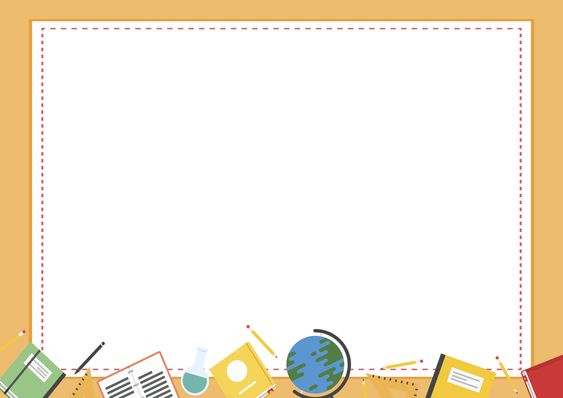 Prosedur Pelaksanaan Pendekatan Komunikatif
Penyajian dialog singkat
Pelatihan lisan dialog yang disajikan
Tanya jawab
Pengkajian
Penarikan simpulan
Aktivitas interpretatif
Aktivitas produksi lisan
Pemberian tugas
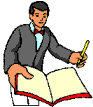 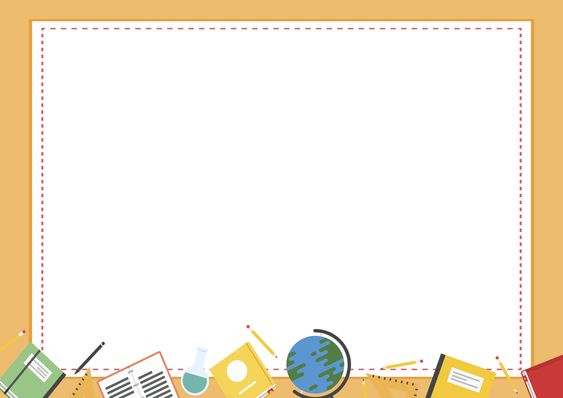 Kelebihan Pendekatan Komuniktif
Siswa termotivasi dalam belajar
Siswa lancar berkomunikasi, dalam arti menguasai kompetensi gramatikal, sosiolinguistik, wacana dan strategis.
Suasana kelas hidup tidak membosankan karena aktivitas komunikasi antar pelajar dengan berbagai model interaksi dan tingkat kebebasan pelajar tinggi
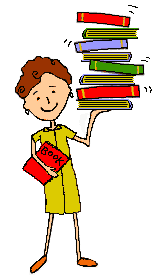 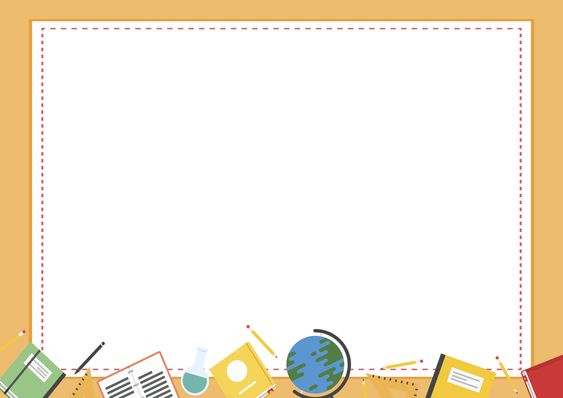 Kelemahan Pendekatan Komuniktif
Guru harus menguasai keterampilan komunikasi secara memadai dalam bahasa Indonesia, serta wawasan yang cukup tentang kebudayaan penutur asli bahasa Indonesia
Kemampuan membaca dalam keterampilan tingkat ambang tidak mendapat perhatian yang cukup
Loncatan langsung pada keterampilan komunikasi dapat menyulitkan siswa pada tingkat permulaan.
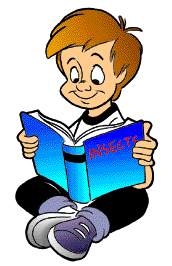 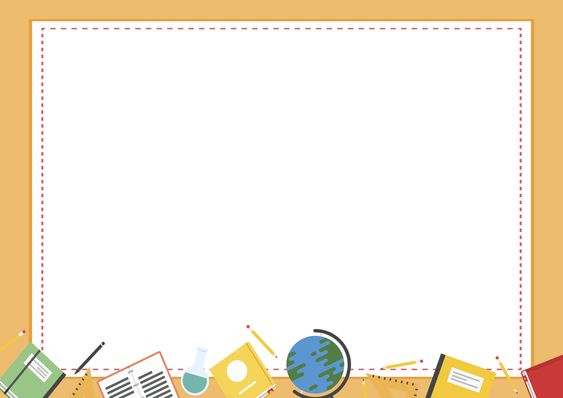 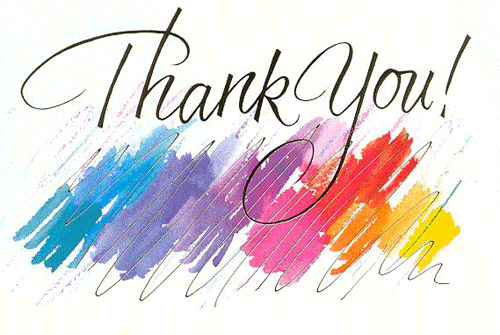